Geometriya
9-sinf
Mavzu: Harakat 
va parallel ko‘chirish.
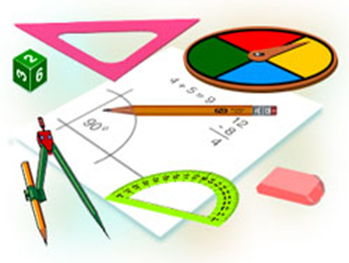 Mustaqil bajarilgan topshiriqni tekshirish
Mustaqil bajarilgan topshiriqni tekshirish
Mustaqil bajarilgan topshiriqni tekshirish
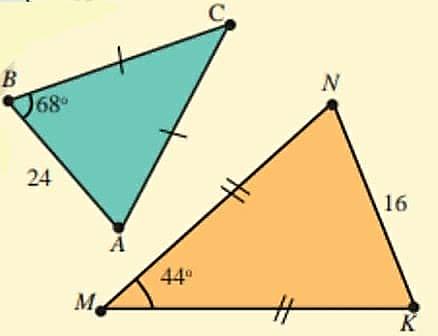 Mustaqil bajarilgan topshiriqni tekshirish
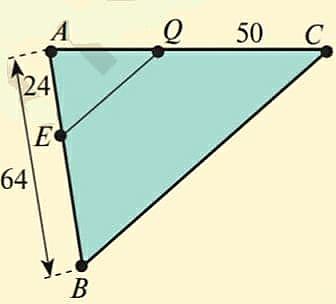 Mustaqil bajarilgan topshiriqni tekshirish
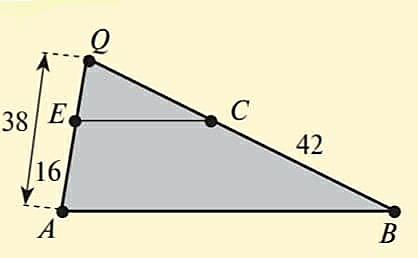 Bilimingizni sinab ko‘ring
Quyidagi ta’riflardan qaysi biri to‘g‘ri?
Ikkita uchburchakning burchaklari mos ravishda teng bo‘lsa, ular o‘xshash deyiladi.
Ikkita uchburchakning tomonlari mos ravishda teng bo‘lsa, ular o‘xshash deyiladi.
D)   Ikkita uchburchakning mos tomonlari proporsional va mos           burchaklari teng bo‘lsa, ular o‘xshash deyiladi
E)   Ikkita uchburchakning mos tomonlari va mos burchaklari teng bo‘lsa, ular o‘xshash deyiladi.
D)   Ikkita uchburchakning mos tomonlari proporsional va mos           burchaklari teng bo‘lsa, ular o‘xshash deyiladi.
Bilimingizni sinab ko‘ring
2. Ikkita uchburchak yuzlarining nisbati nimaga teng?
O‘xshashlik koeffitsiyentiga
Ularning mos tomonlari nisbatiga
D)   Ularning perimetrlari nisbatiga
E)   O‘xshashlik koeffitsiyentining kvadratiga
E)   O‘xshashlik koeffitsiyentining kvadratiga
Bilimingizni sinab ko‘ring
3. Quyidagi tasdiqlardan qaysi biri to‘g‘ri? 
Uchburchaklardan birining ikkita burchagi ikkinchisining ikkita
burchagiga teng bo‘lsa, ular o‘xshash bo‘ladi.
B)   Uchburchaklardan birining ikkita tomoni ikkinchisining ikkita
tomoniga teng bo‘lsa, ular o‘xshash bo‘ladi.
D)   Ikkita uchburchakning  bittadan burchaklari teng va ikkitadan tomonlari proporsional bo‘lsa, ular o‘xshash bo‘ladi.
E)   Ikkita uchburchakning  bittadan burchaklari teng va bittadan tomonlari proporsional bo‘lsa, ular o‘xshash bo‘ladi.
D)   Ikkita uchburchakning  bittadan burchaklari teng va ikkitadan tomonlari proporsional bo‘lsa, ular o‘xshash bo‘ladi.
Bilimingizni sinab ko‘ring
4. To‘g‘risini toping. Agar ikkita uchburchak o‘xshash bo‘lsa, ularning…
Balandliklari teng bo‘ladi.
Tomonlari proporsional bo‘ladi
D)   Tomonlari teng bo‘ladi.
E)    Yuzlari teng bo‘ladi.
Tomonlari proporsional bo‘ladi.
Bilimingizni sinab ko‘ring
5. O‘xshash uchburchaklarning perimetrlari nisbati nimaga teng?

A)   Mos tomonlar nisbatining kvadratiga.
O‘xshashlik koeffitsiyentiga
D)   O‘xshashlik koeffitsiyentining kvadratiga.
E)    Yuzlari nisbatiga.
O‘xshashlik koeffitsiyentiga.
Tekislikda geometrik almashtirishlar
Agar bu ko‘chirishda (akslantirishda) birinchi shaklning har xil nuqtalari ikkinchi shaklning har xil nuqtalariga ko‘chsa (akslantirish o‘zaro bir qiymatli bo‘lsa), bu ko‘chirishga geometrik shakl almashtirish deb ataladi.
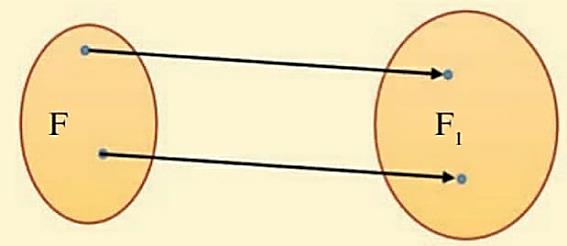 Harakat
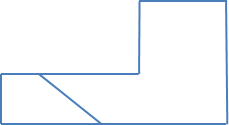 Parallel ko‘chirish
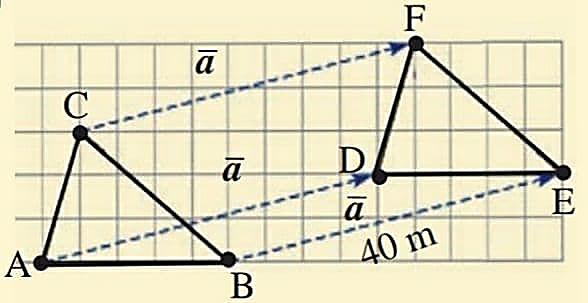 Parallel ko‘chirish
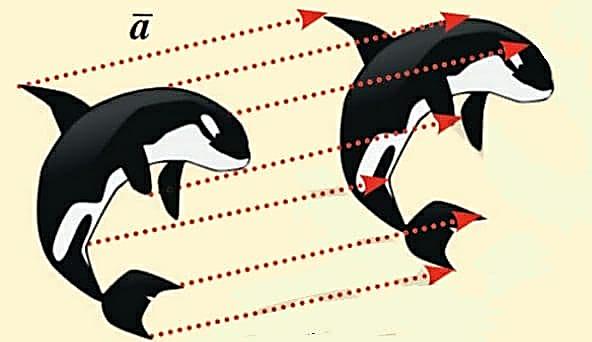 Ravshanki, parallel ko‘chirish harakatdir. Shuning uchun ham, parallel ko‘chirishda to‘g‘ri chiziq-to‘g‘ri chiziqqa, nur-nurga, kesma-unga teng kesmaga ko‘chadi.
Masala yechish
Masala yechish
Mustaqil bajarish uchun topshiriq
Darslikning 49-betidagi 
15.4-, 15.8- mashqlarni bajarish.
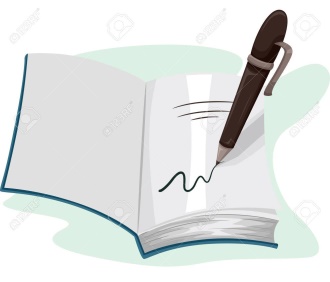